ТРУДНЫЙ ПУТЬ ПРОЩЕНИЯ
НАЛАЖИВАТЬ ОТНОШЕНИЯ?КОНЕЧНО!
МАМИХПАПИНАТАПА
«Смотреть друг на друга в надежде, 
что каждый первым сделает то, 
чего хотят оба, 
но не делают этого в надежде, 
что это сделает другой»
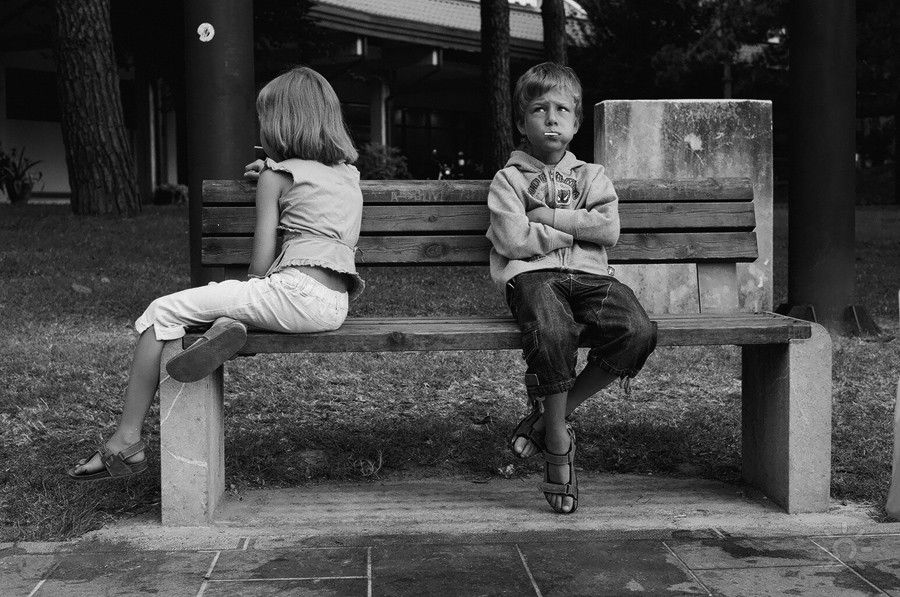 Фаза открытия
Наличие гнева, 
постоянные мысли об обиде, 
сравнение себя с обидчиком; 
осознание чувств стыда и вины, 
если таковые имеют место…
Фаза принятия решения
Поскольку прежние стратегии поведения не избавляют от обиды, 
человек готов рассматривать прощение как предпочтительный выбор, 
готов простить обидчика. 
Ведь многие были в подобных ситуациях.
Фаза действий
Происходит примеривание на себя различных ролей, 
чтобы «влезть в шкуру» обидчика, «поглощение» боли, 
эмпатия к обидчику, 
нахождение для себя личностного смысла в прощении…
Фаза результата
Уменьшение негативных чувств и рост позитивных. Прощающий осознает свое несовершенство и несовершенство других людей. Таким образом, ослабляется угнетенное состояние души, улучшается мнение об обидчике, налаживаются отношения с ним. У того, кто простил, повышается самоуважение и самооценка!
Конфликтная ситуация в семье…знакомо?
Рембрандт «Возвращение блудного сына»
Оттенки жизни — черное и белое?
Оттенки страсти — черное и красное?
Да, чувства рисовать — попытка смелая,
Но в двух цветах — занятие опасное.
Какою краской расцветить прощение?
В пастель тонов как положить негаданность?
Какого цвета боль приносит мщение?
И почему так золотится радостность?